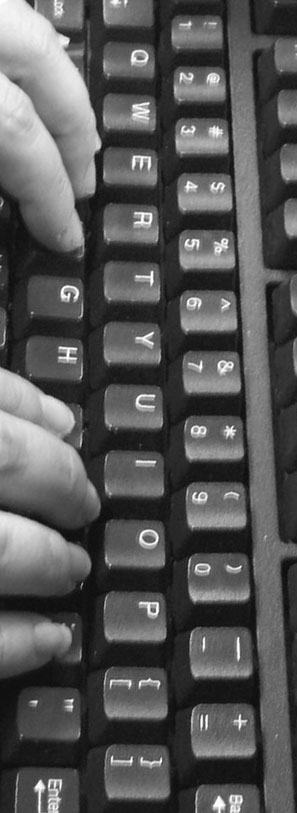 Using data for stories
USC

Jennifer LaFleur, ProPublica
Coulter Jones, The Center for
 Investigative Reporting
Get hired after school
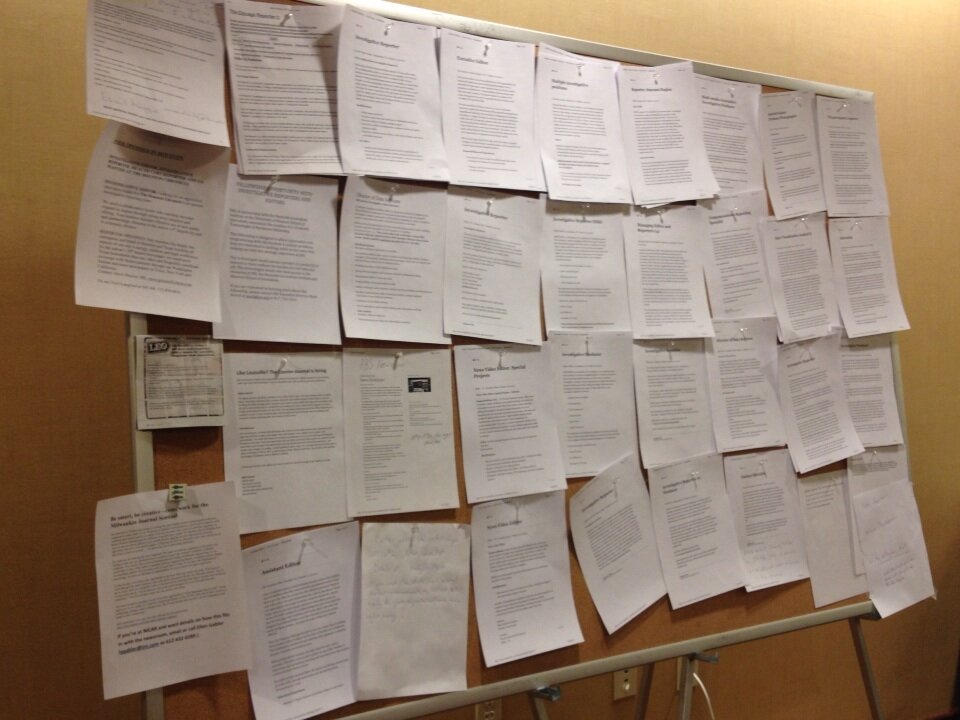 Why data?
It takes you beyond the anecdote
It’s easier than counting sheets of paper
It lets you find stories that otherwise would be missed
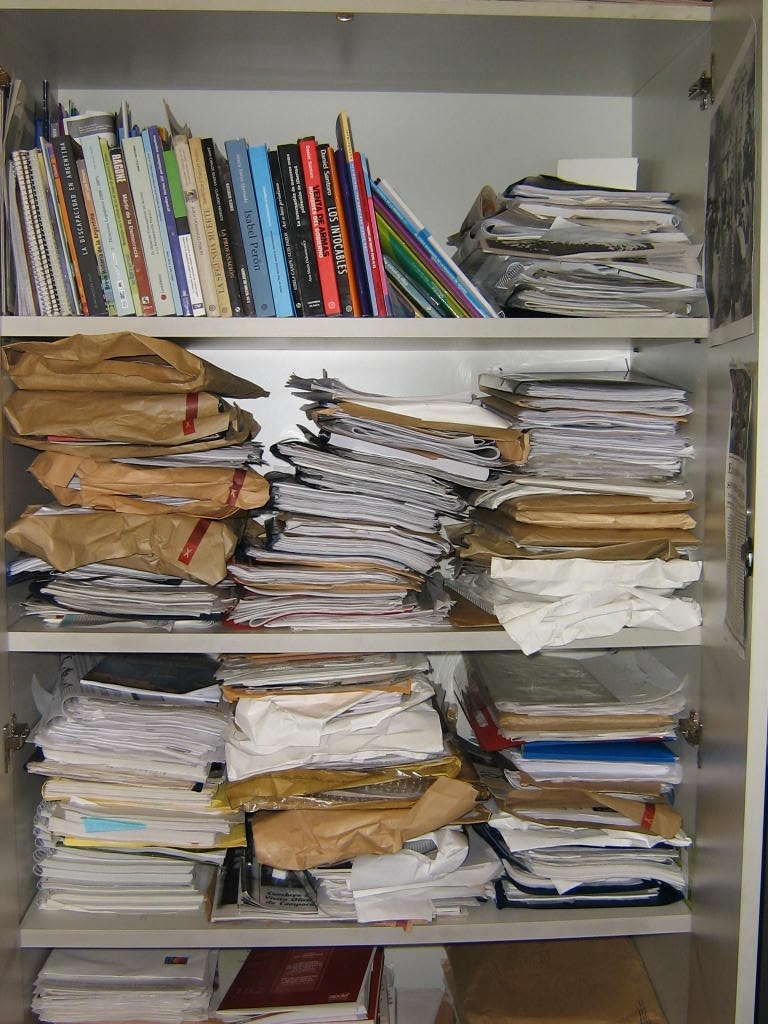 Why data?
Contrasts are in the data
Caution: This slide contains extreme nerdiness
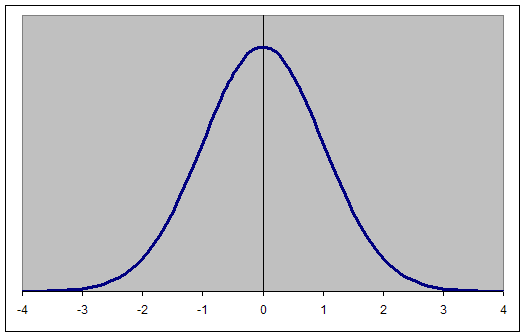 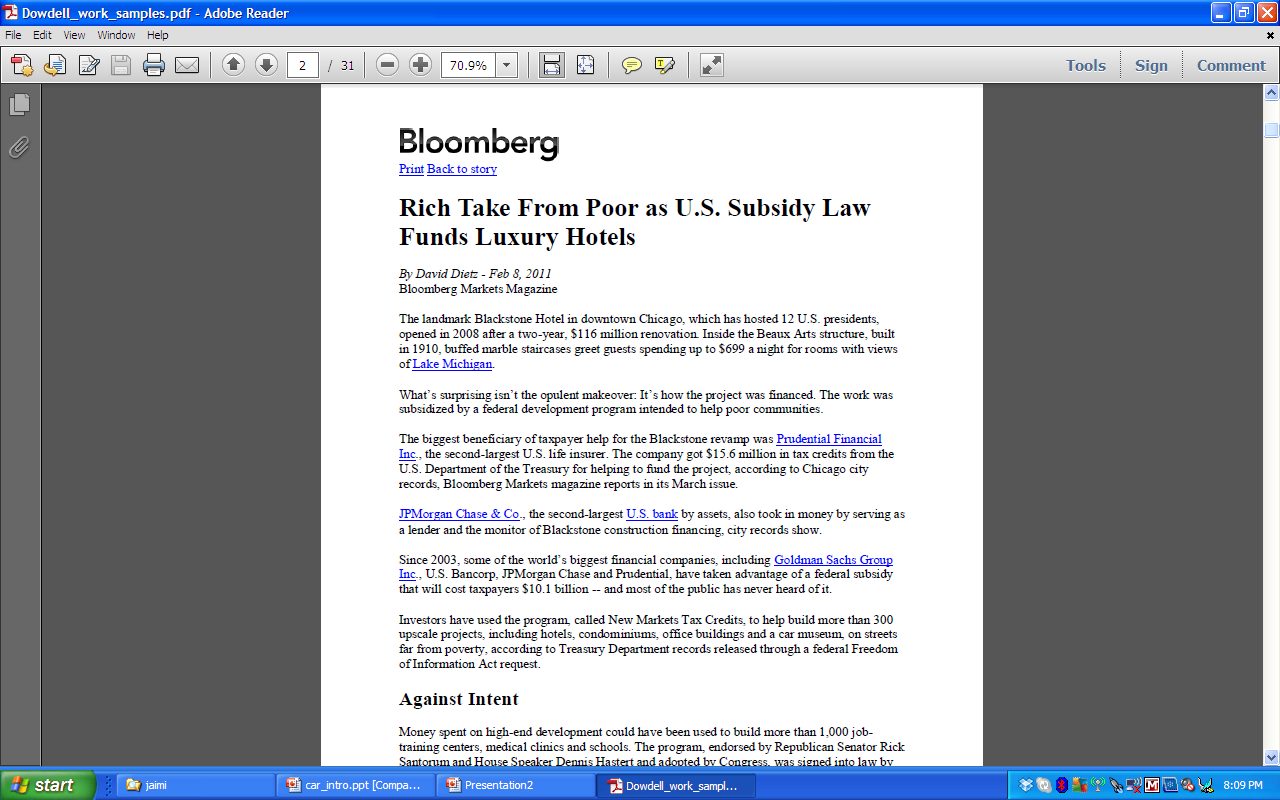 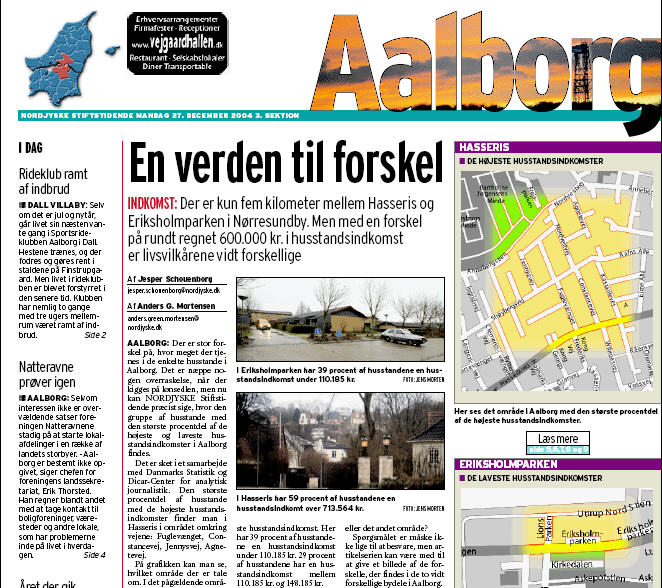 Why Computer-Assisted Reporting?
Contrasts are in the data
Your most powerful figures are in the data
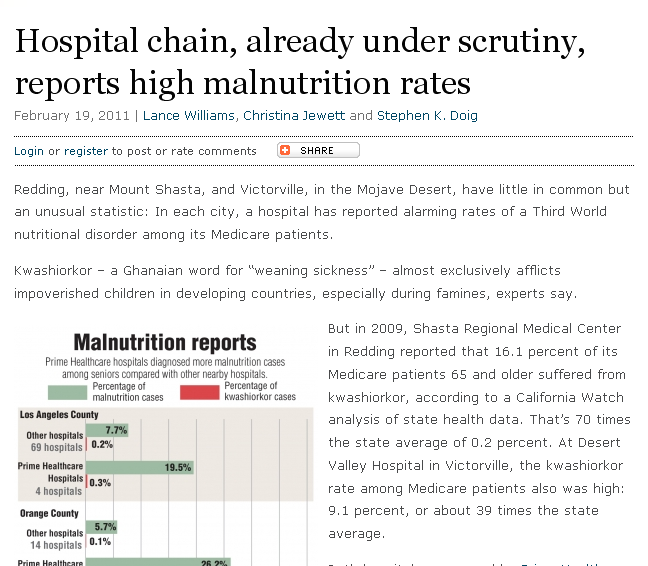 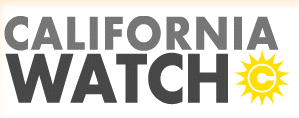 Source: California Health Dept. data, Medicare billing data

Findings: Some hospitals had “alarming rates of a Third World nutritional disorder among its Medicare patients.”
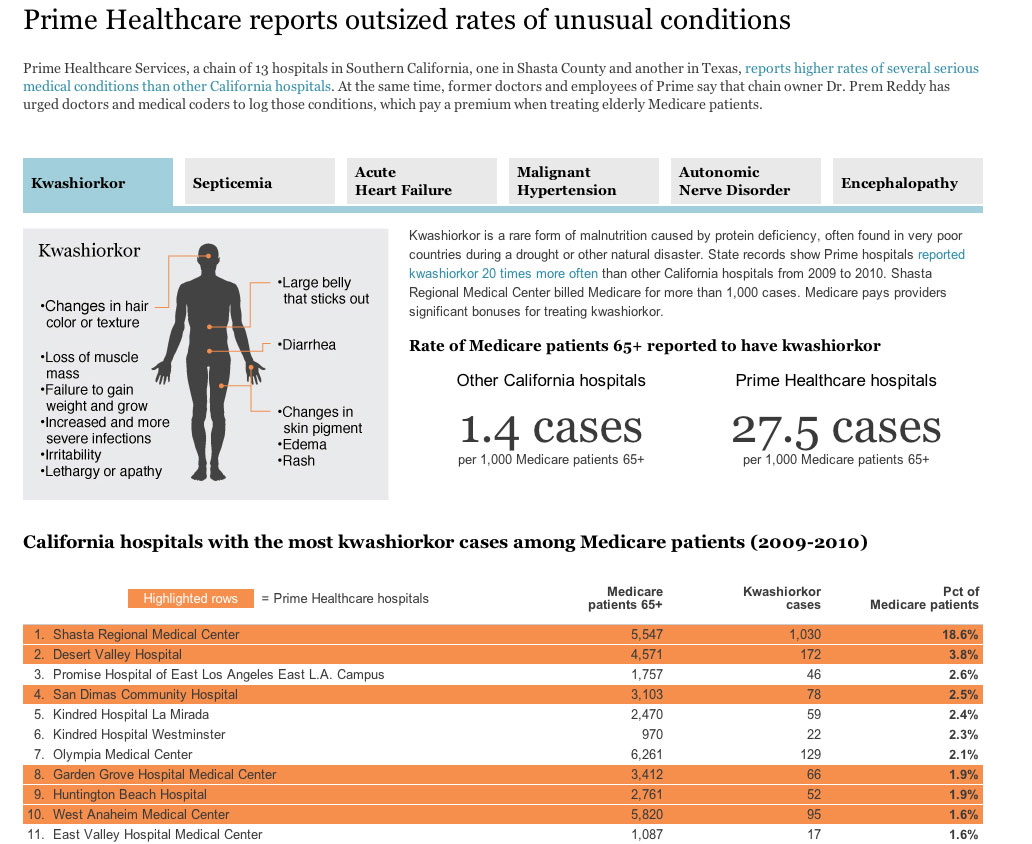 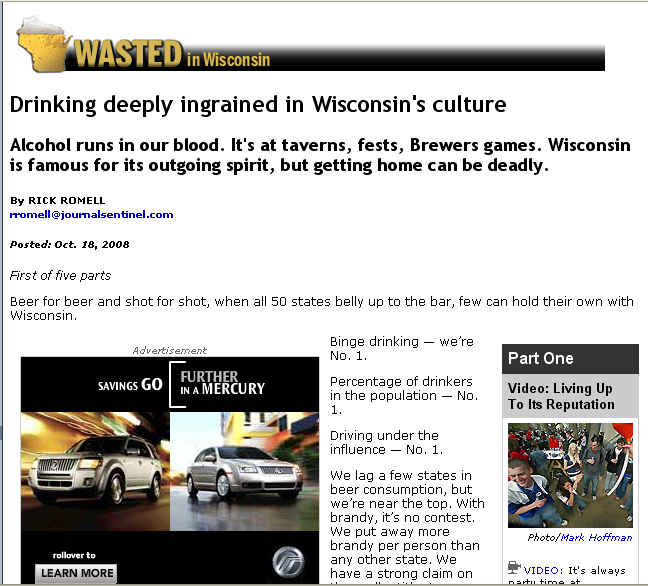 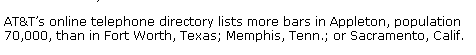 Why data?
Contrasts are in the data
Your most powerful figures are in the data
You can make connections you might not be able to make otherwise
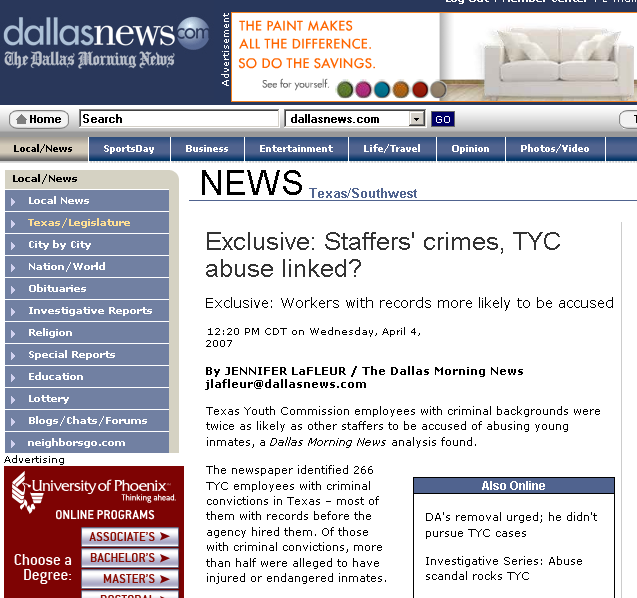 Data: Youth prison workers, criminal convictions and grievance data

Findings: Employees with criminal backgrounds were more likely to be accused of abusing inmates.
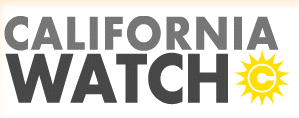 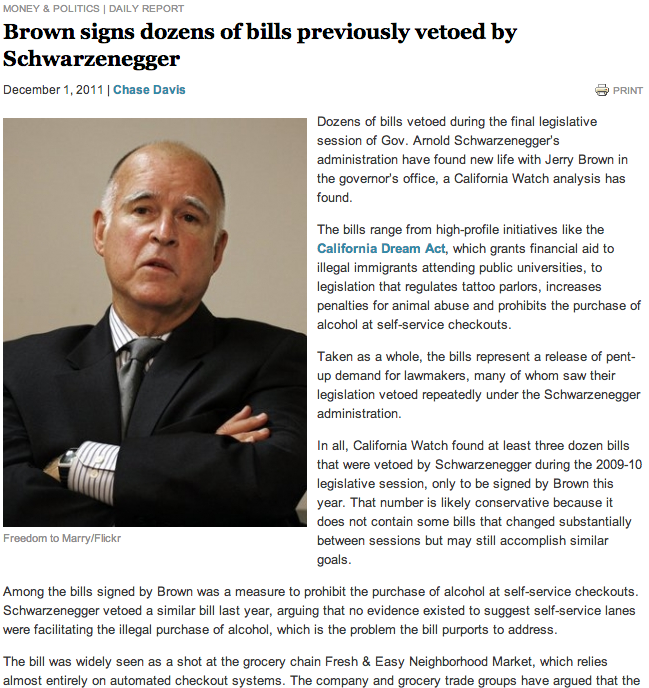 Findings: Gov. Brown signed dozens of bills that Schwarzenegger had vetoed.

Method:  Comparative text analysis of bills, not by sponsor or bill name.
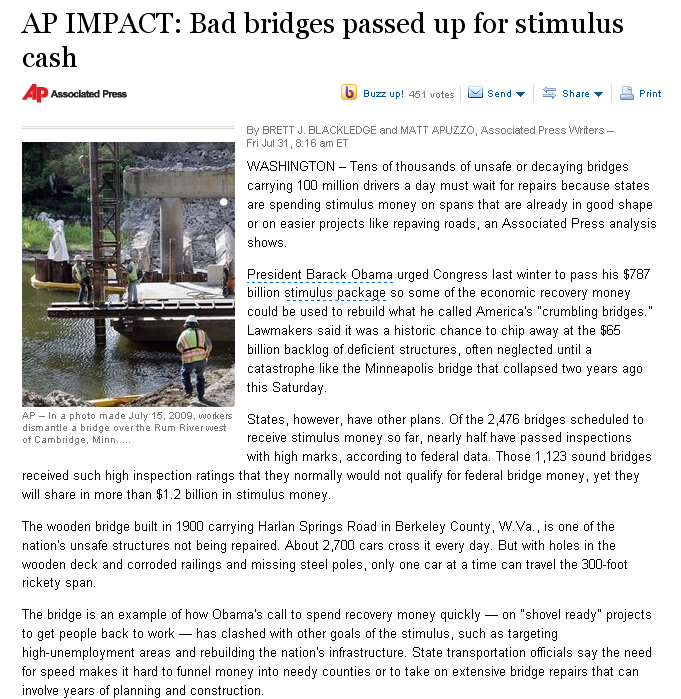 Data: Federal bridge inspections and stimulus funding.

Findings: Some of the nation’s worst bridges did not get stimulus funds.
Why data?
Contrasts are in the data
Your most powerful figures are in the data
You can make connections you might not be able to make otherwise
You can test assumptions
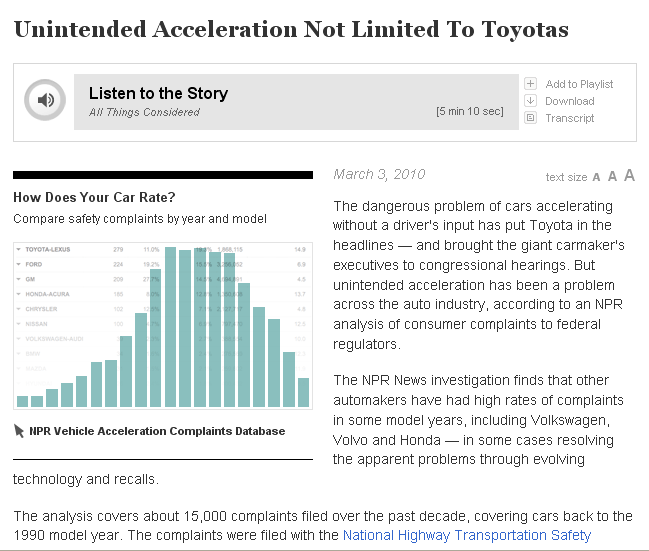 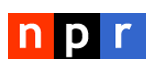 Source: NHTSA complaint data

Findings:  “…unintended acceleration has been a problem across the auto industry.”
Collecting the data
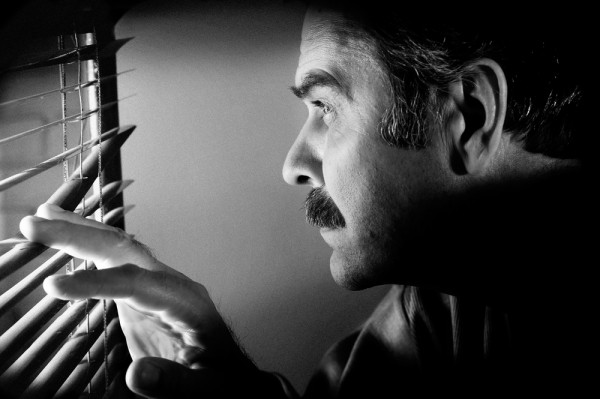 Where’s the data?
If something is inspected
Licensed
Enforced or
Purchased
…There probably is a database
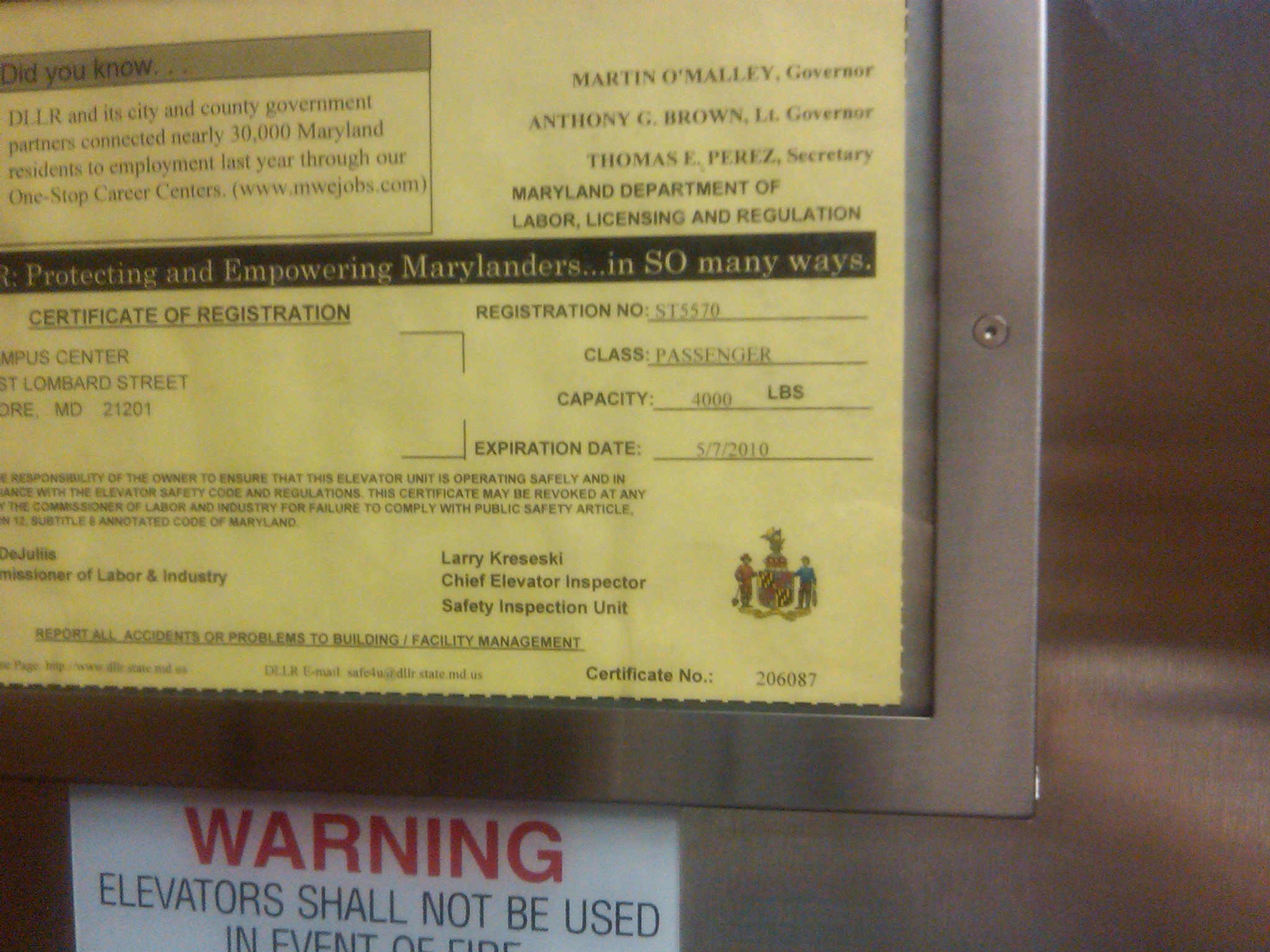 Where’s the data?
If there is a report
Or a form
There probably is a database
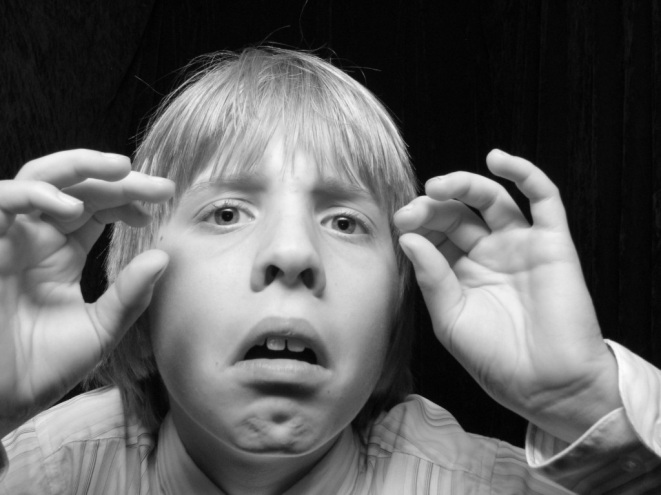 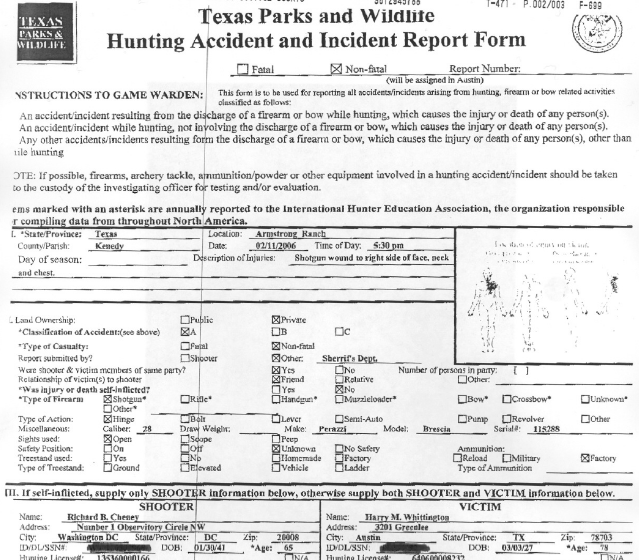 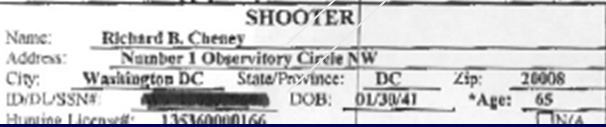 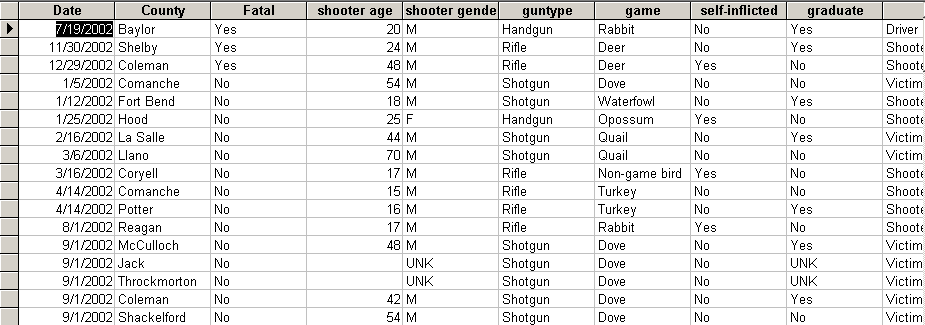 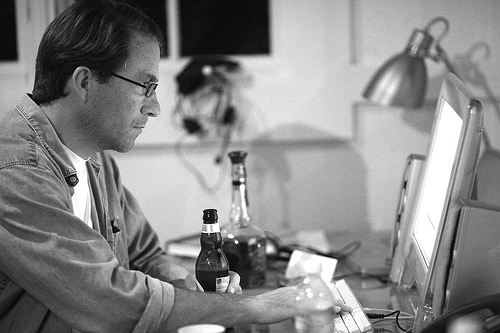 Where’s the data?
Sometimes data is readily available online for download
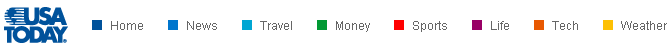 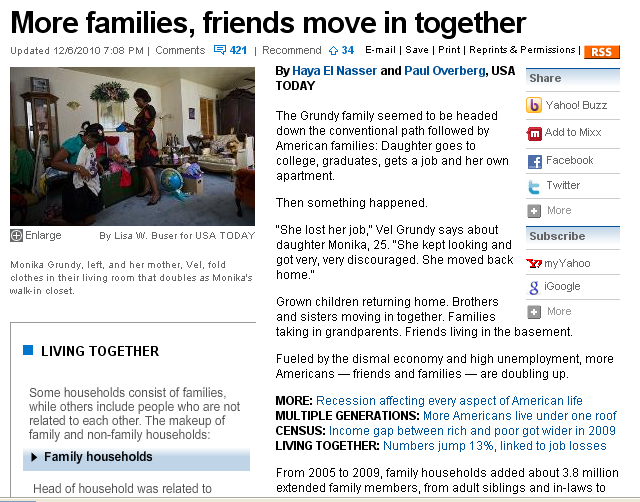 Source: Census

Findings: “Fueled by the dismal economy and high unemployment, more Americans…are doubling up”
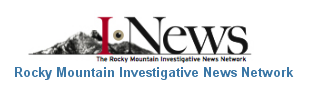 Source: Medicaid nursing home survey data and finance data, housing data

Findings: “…a shortage of places for the disabled to live outside a nursing home and regulations that critics say make it hard to qualify for home services mean many who want out continue to receive expensive nursing care.”
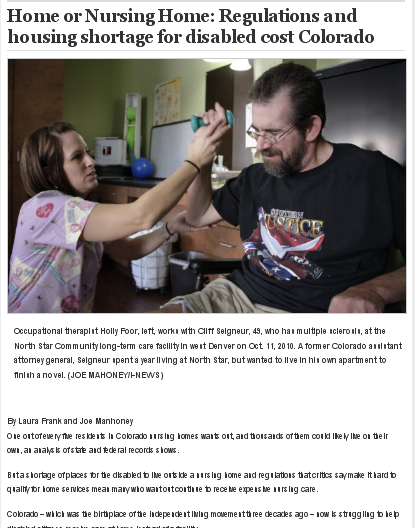 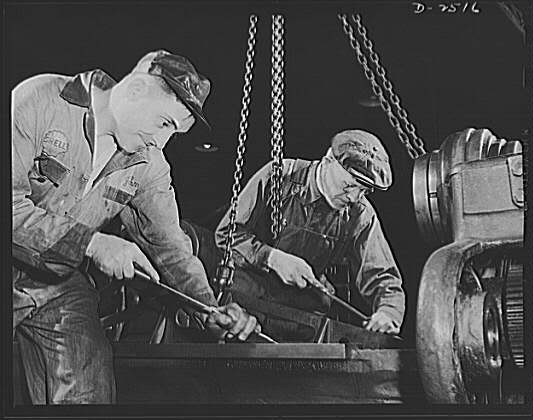 Where’s the data?
Sometimes you have to scrape it.  

That usually involves programs that automate searching tasks on Web sites.
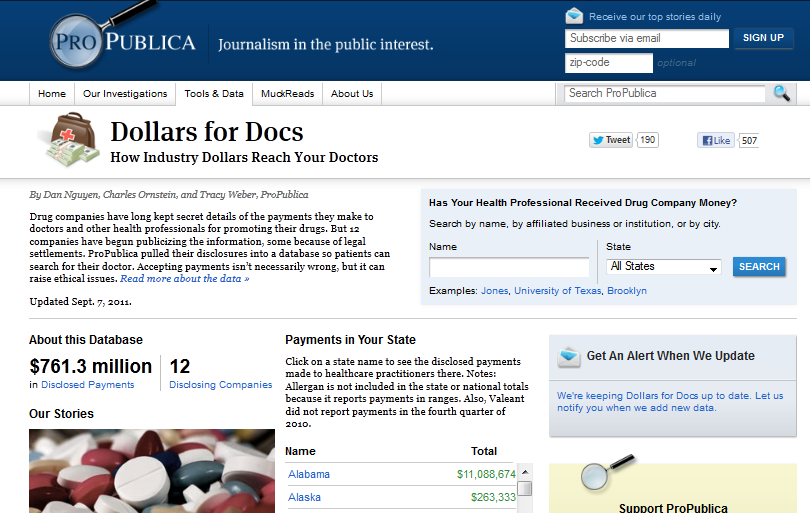 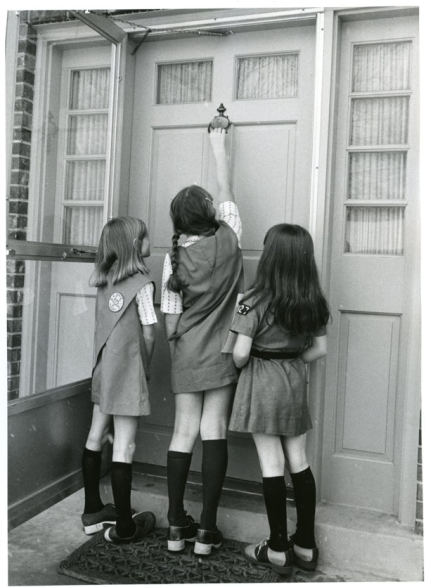 Where’s the data?
More often you need to go to an agency to get the data
This can be tricky if an agency doesn’t want to release it.
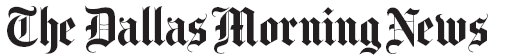 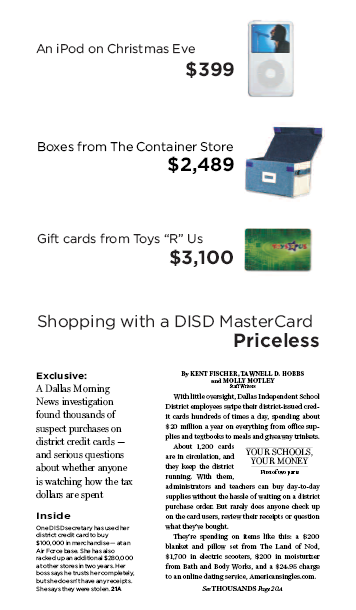 Source: School district credit card purchases

Findings: District card holders made questionable purchases with their cards.
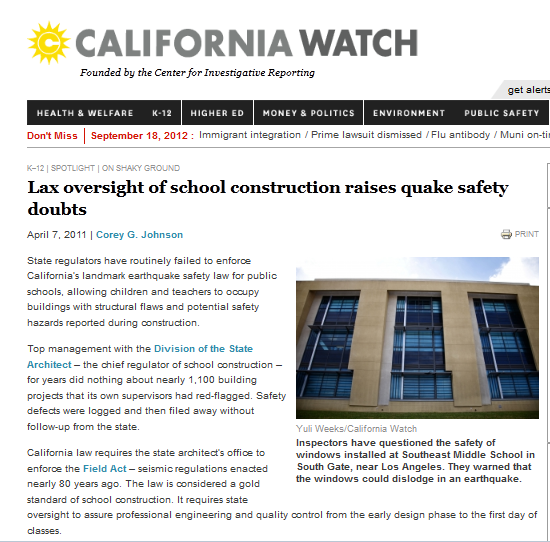 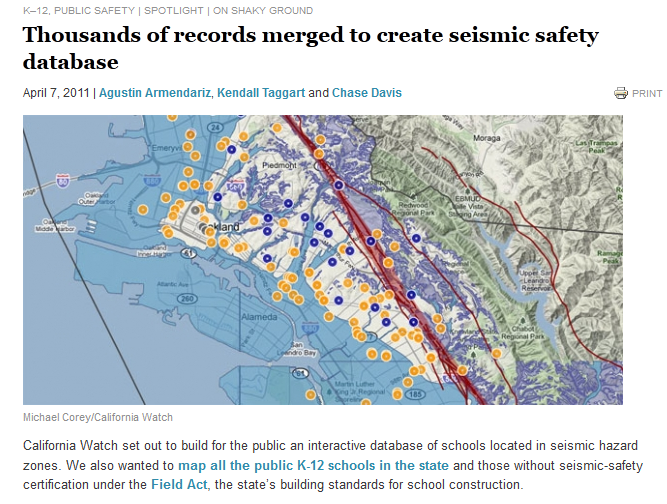 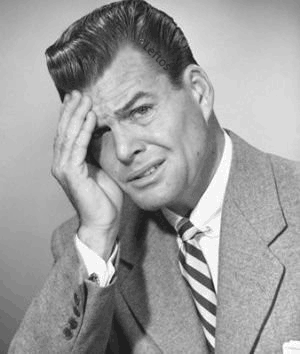 Sometimes, there is no data.
But it’s okay because there are techniques for sampling and building a database.
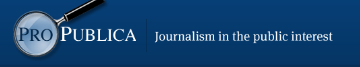 ProPublica pulled a random sample of 500 names from a list of individuals who had been granted or denied pardons (around 2,000). We created a database from months or researching individuals: their crime, age, sentence…

We found that even after controlling for other factors, whites were more likely to get a pardon.
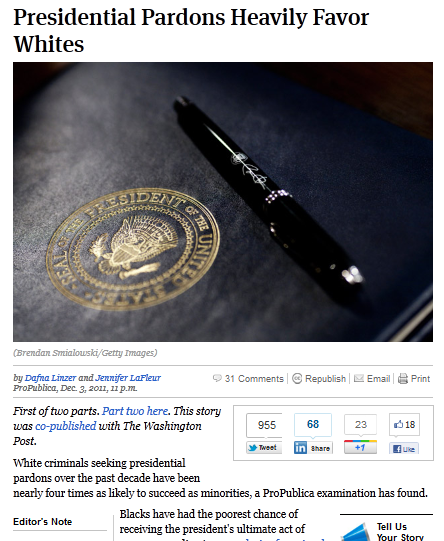 Cleaning data
Remember that data are not perfect
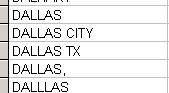 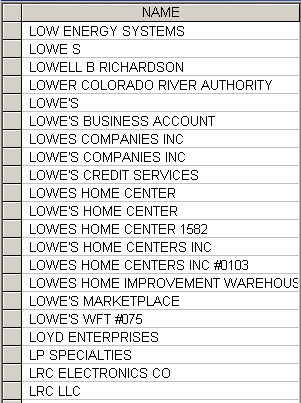 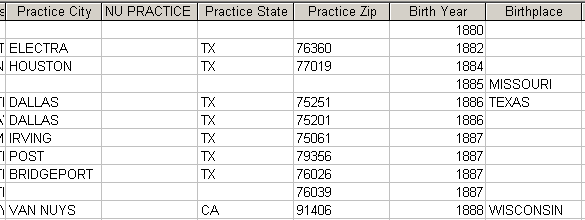 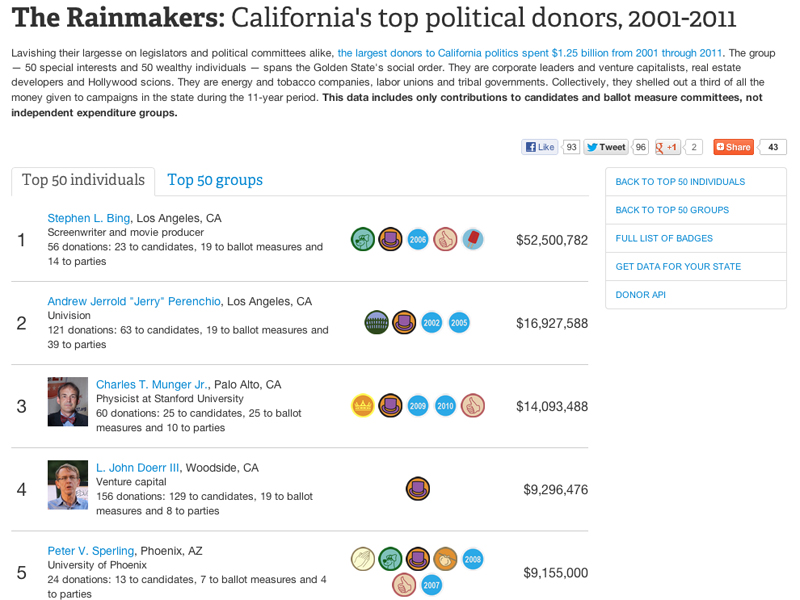 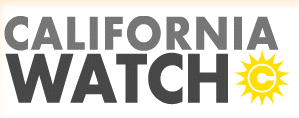 Top donors to state campaigns in California since 2001
Who are they and what do they care about?
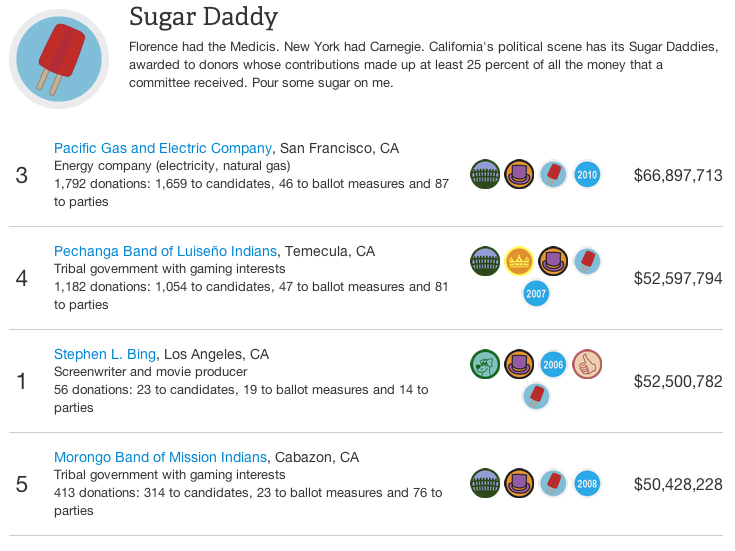 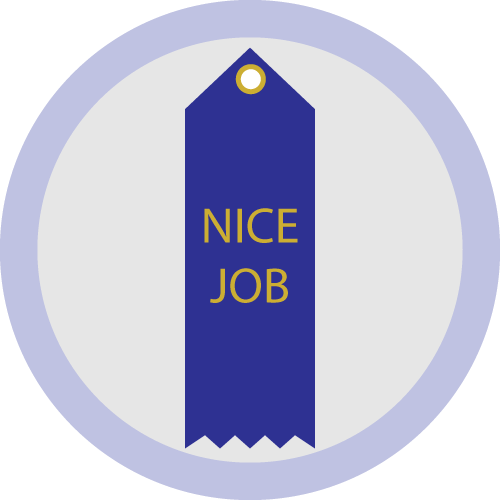 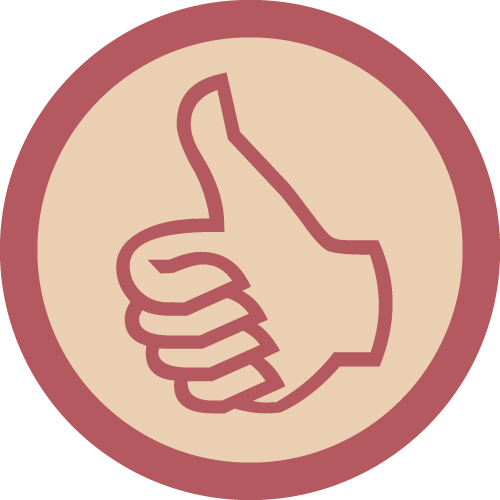 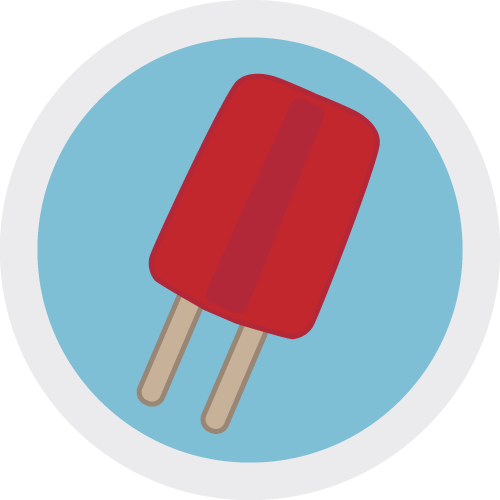 It doesn’t mean you can’t use it…
Do integrity checks to find the flaws
Add caveats where necessary
Do your own analysis rather than relying on an agency’s analysis of bad data
Integrity checks for every data set
Read the documentation. Understand the contents of every field. 
Know how many records you should have.
Check counts and totals against reports.
Are all possibilities included? All states, all counties, correct ranges?
Integrity checks for every data set
Internal data checks:
Is there more money going to sub-contractors than went to the prime contractor? 
Are there more teachers than students? 
Do people have birth dates in the future or so long ago they would be long gone?
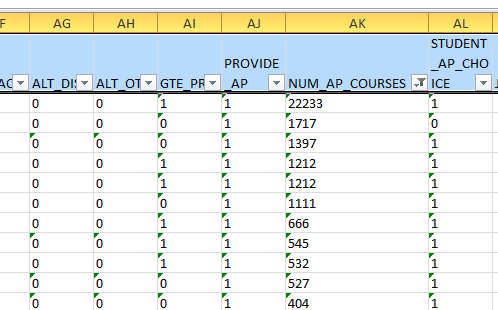 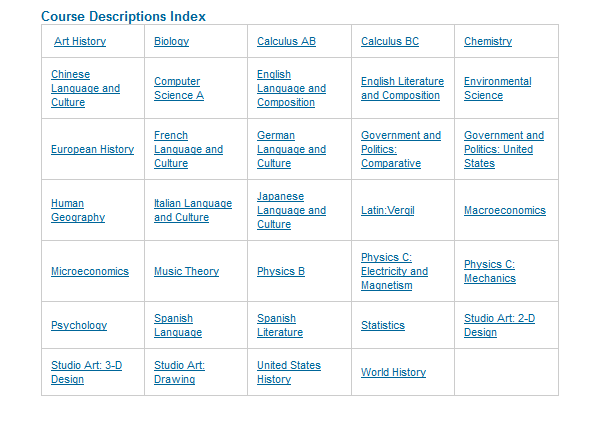 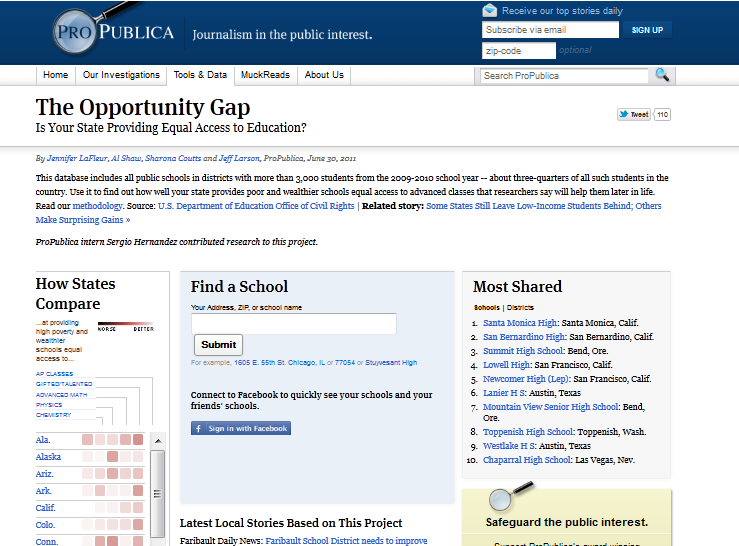 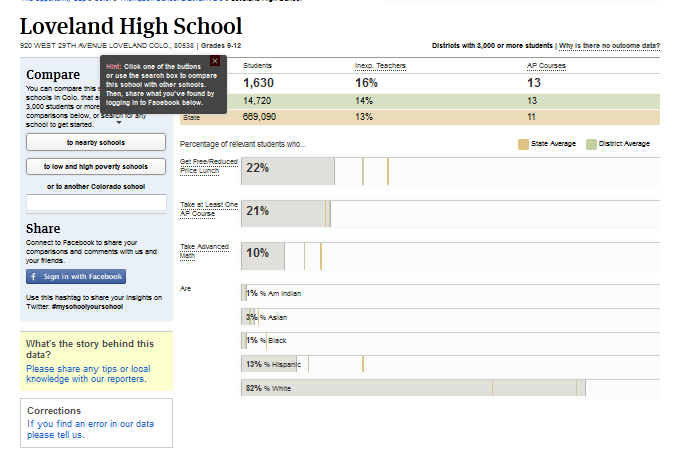 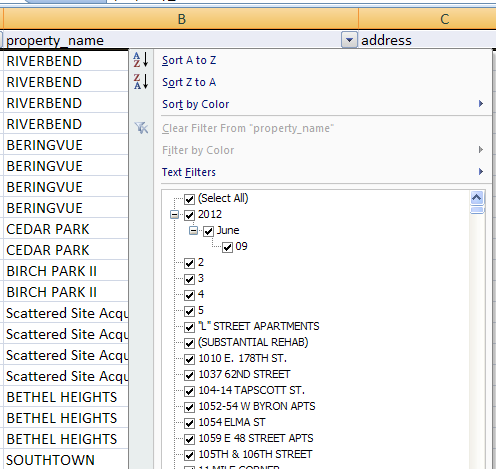 If your data is in Excel, use the filter function to see what the values are in individual fields.
Integrity checks for every data set
Check for missing or misplaced data  
Use a standard naming convention for files and tables (I wouldn’t recommend “final”)
Check for duplicates
Take margins of error into account if necessary
2010 Census ACS: Median HH Income by Metro Area
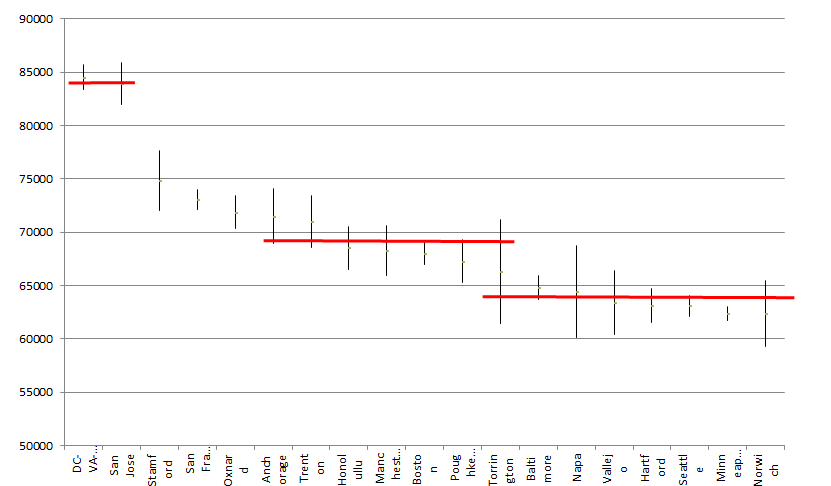 Be creative when you look for duplicates
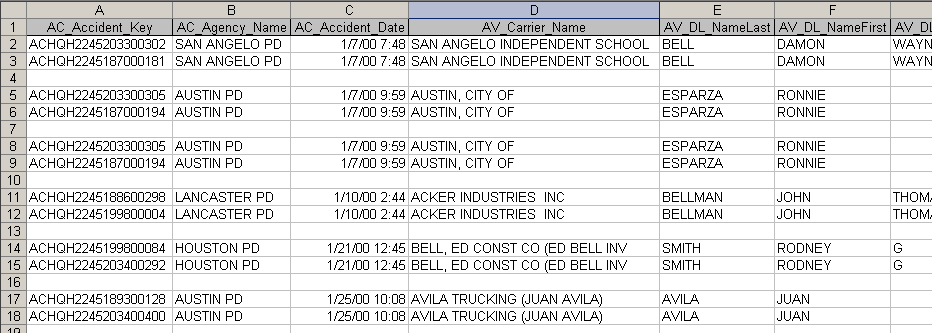 Beyond the basics
Keep a notes file
Don’t work off your original database
Know the source
Check against summary reports
Use the right tool
Check for outliers when it comes to ups and downs
Truck accidents by year and agency
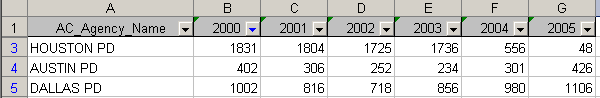 Beyond the basics
Check with experts
Are there standards? (ex: a drop by more than 10 perc pts is a red flag)
Find out what others have done 
Gut check
Go physically see a record  or spot check against documents
Voter Fraud

Dozens of St. Louis voters are being wrongly accused of casting ballots from fraudulent addresses in last year's Nov. 7 election.

They are among thousands of registered voters who, based on city property records, appear to live on  vacant lots.
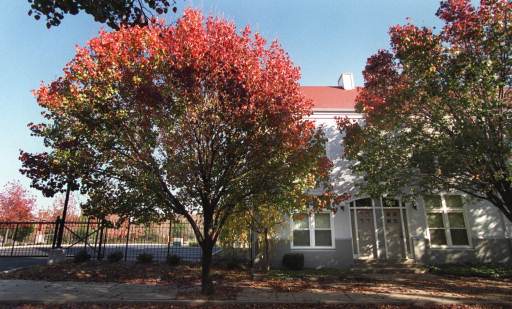 Texas test score data official 
results versus district
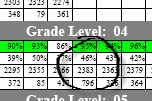 Duncanville district reported 4th grade writing
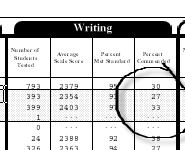 Official report for Duncanville 4th grade writing
Courtesy Holly Hacker, The Dallas Morning News
Three rounds of analysis after bouncing off subjects and experts
Demographically based
Voir dire
Socioeconomics
Checks when you’re matching data
A name is not enough. Lots of people have the same name
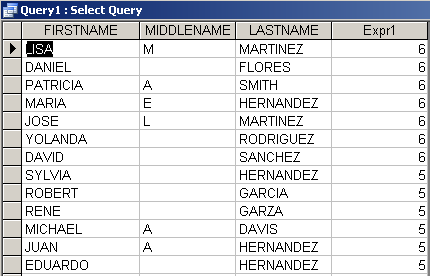 Get dates of birth and other information to make sure you have the correct person.
Even people with seemingly unique names aren’t so unique
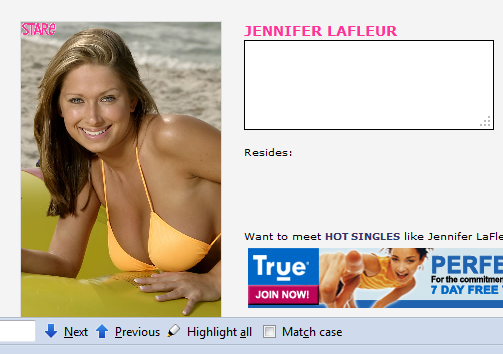 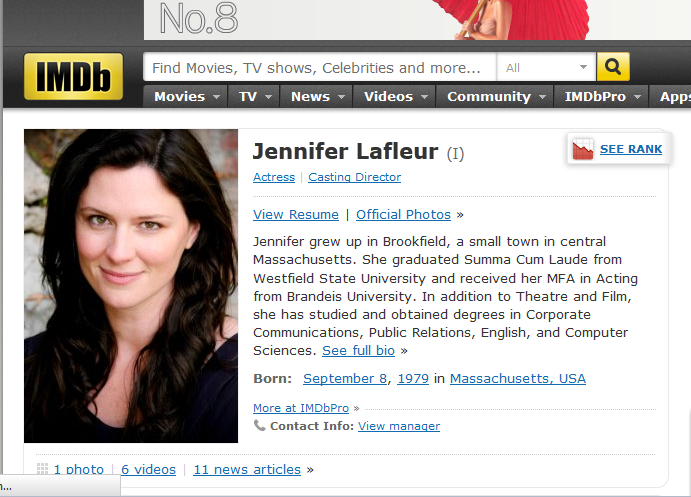 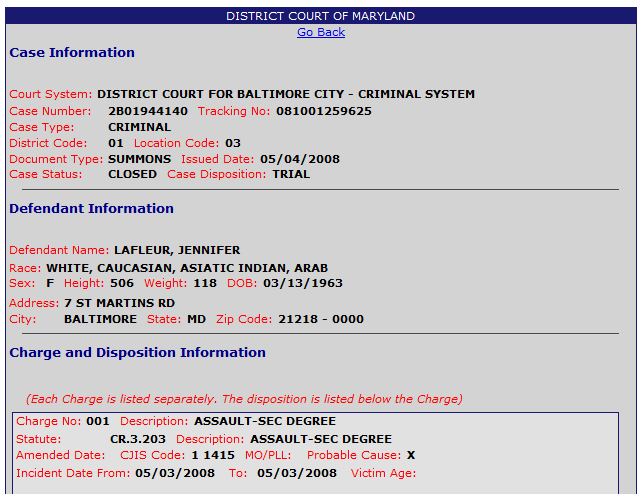 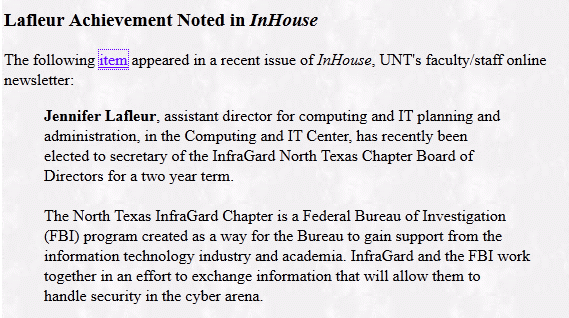 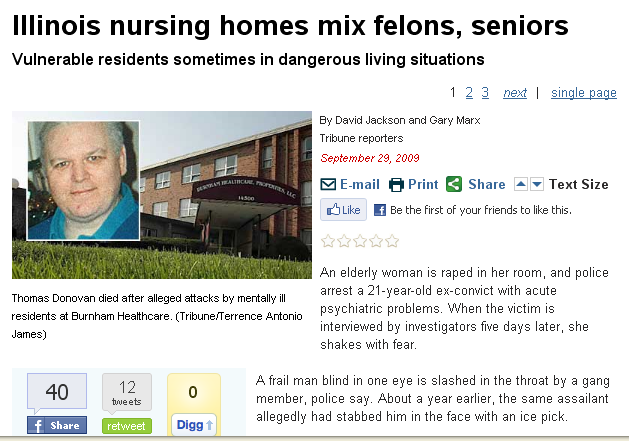 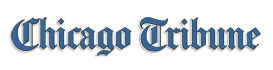 Source:  Illinois health data, police data

Findings:  Dangerous systemic failed to protect elderly patients in Illinois nursing homes that also house mentally ill younger residents, including murderers, sex offenders, and armed robbers.
Reporting studies by others
Get the questionnaire and methodology
Beware of nonscientific methods: Web surveys, man on the street
Know the sample size..sampling error
Account for margin of error and non-response when drawing conclusions
Run statistical tests on the data if possible
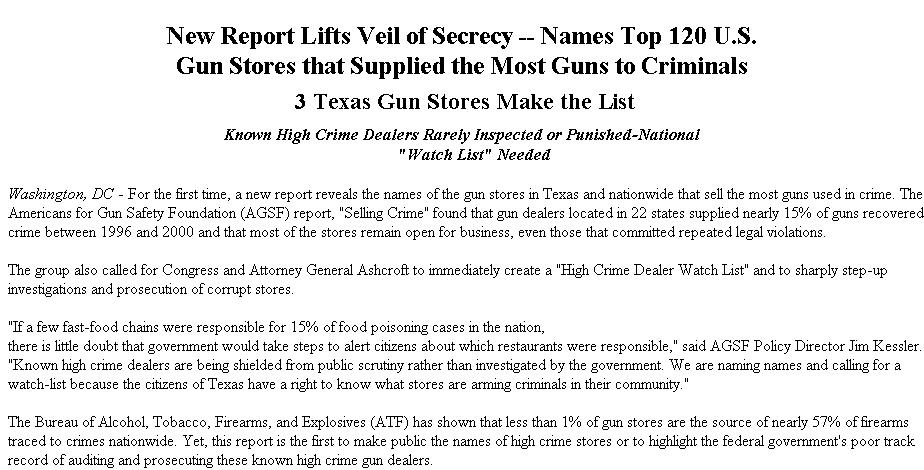 Reporting data
Consider reporting rates not raw numbers 
Avoid false precision: 53.14 percent said … in a poll with a 5 percentage point margin of error
Avoid number overload. About half is usually just as useful as 51 percent in most cases
Adjust money for inflation
When analyzing income, use median rather than average (Bill Gates factor)
When the data is the problem – you might still have a story
Erroneous government databases – can often be a story themselves
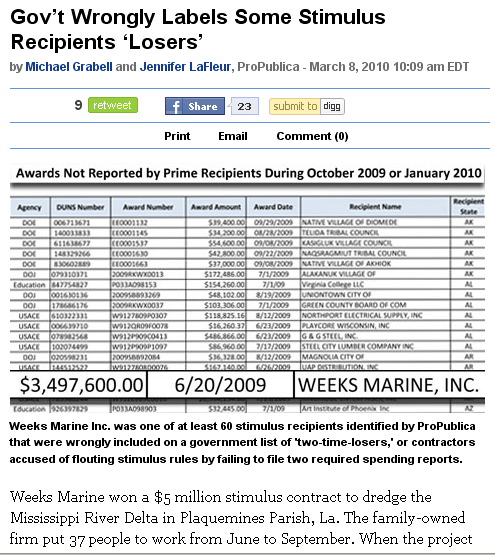 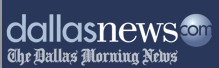 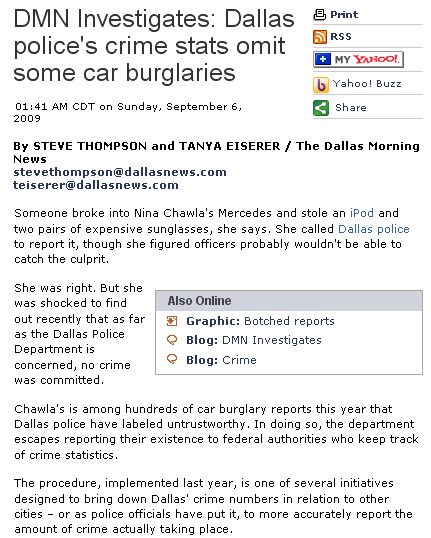 Manipulating data for stories and apps
Where’s the data?
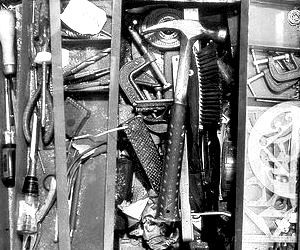 Know which tool to use

Reporting individual records
Counting/summing
Mapping
Statistics
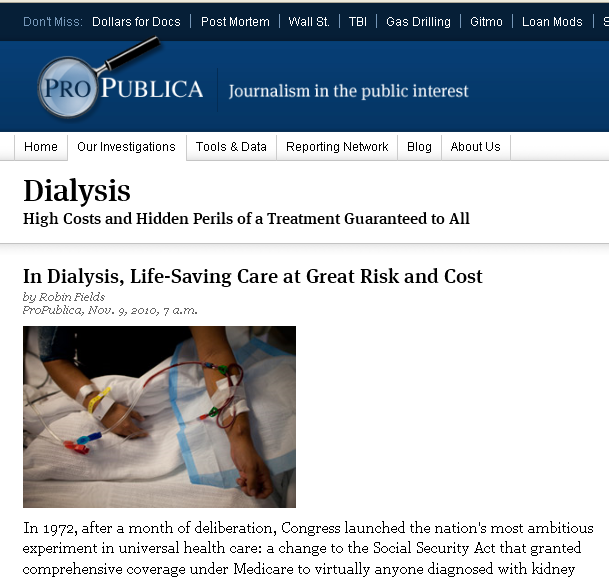 Source:  Medicaid outcomes data for dialysis facilities

Findings: A CMS online tool did not tell the whole story about facilities.  In some counties the gap in measures, such as survival rate were vast.
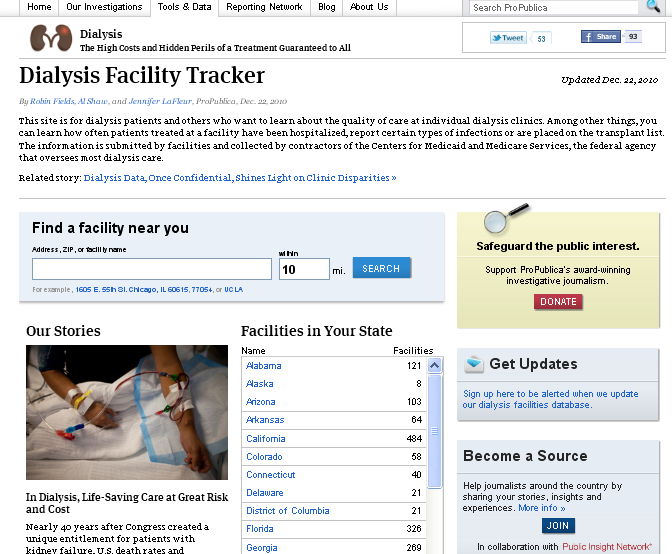 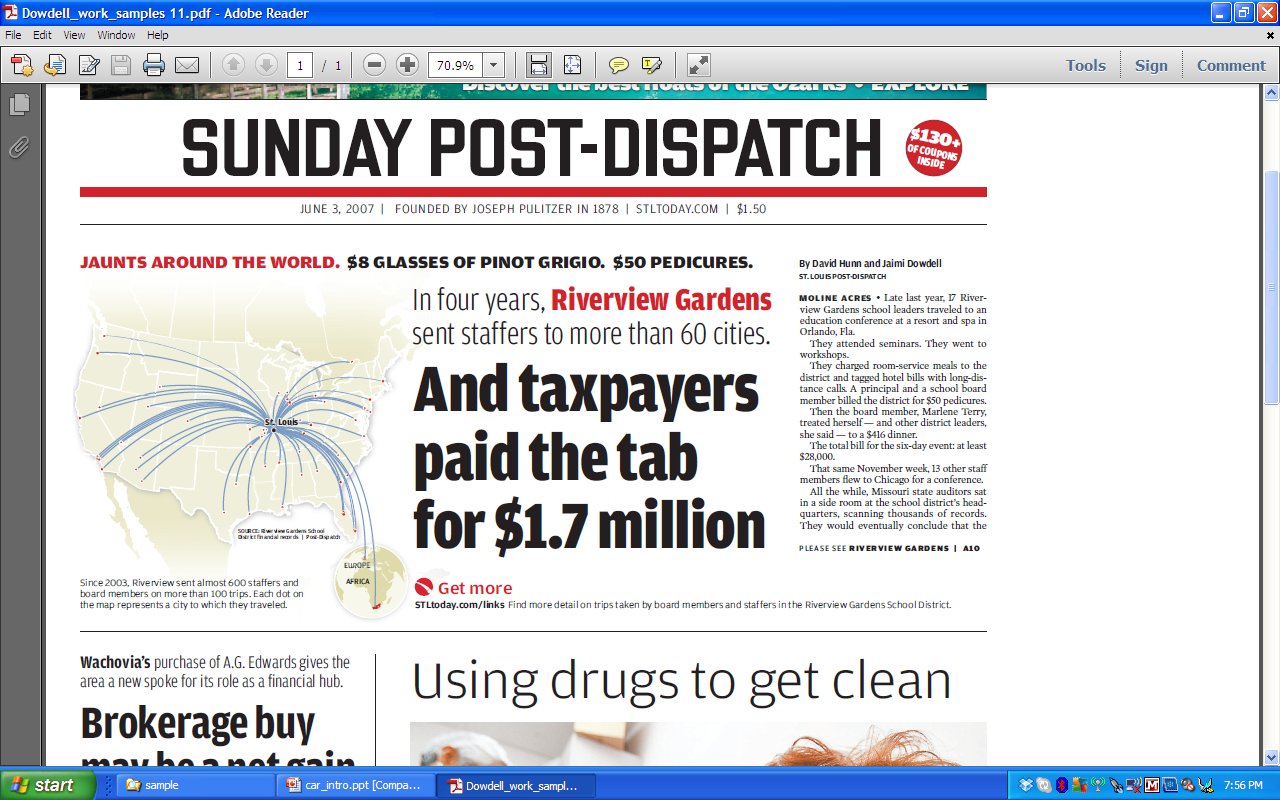 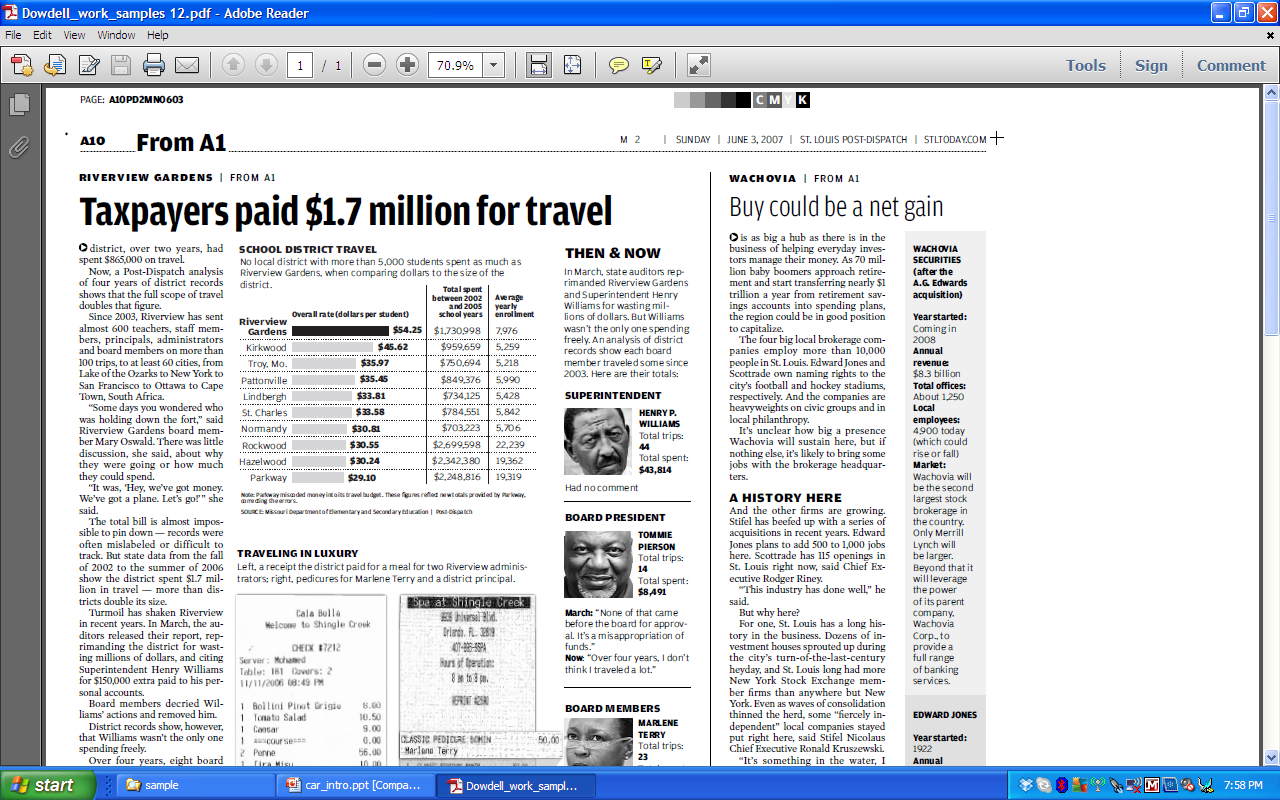 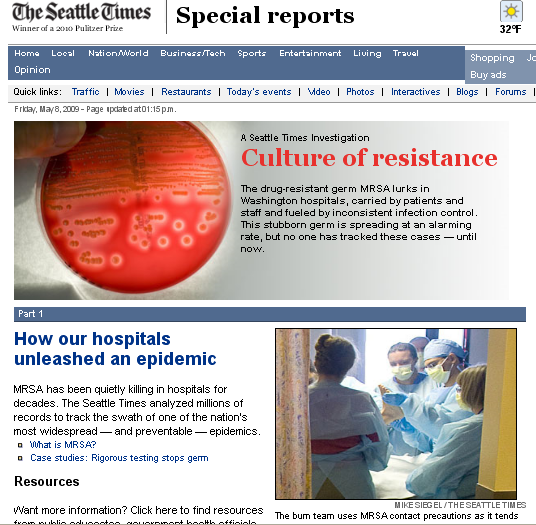 Source: Washington Health Department data
Findings: “MRSA has been quietly killing in hospitals for decades.” But no one had tracked it until this story.
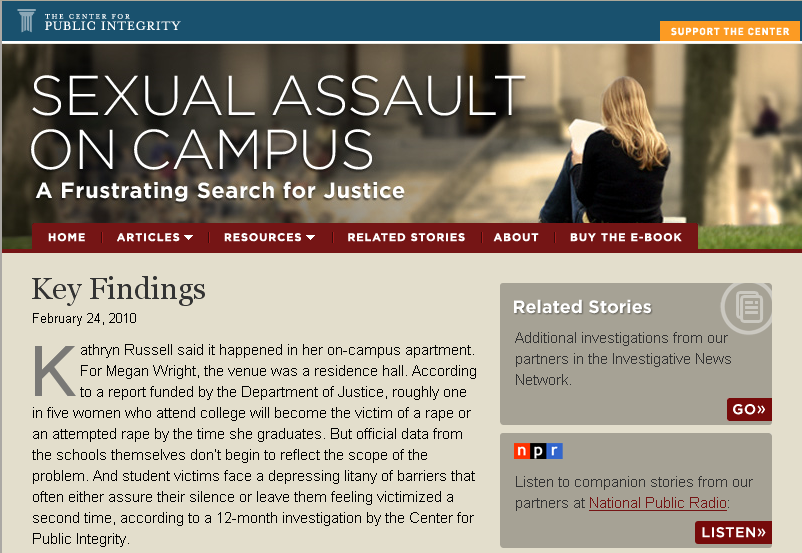 Source: Dept. of Ed data and surveys of campus crisis clinics

Findings:  Many campuses had lax enforcement and reporting loop holes mean problems go unchecked.
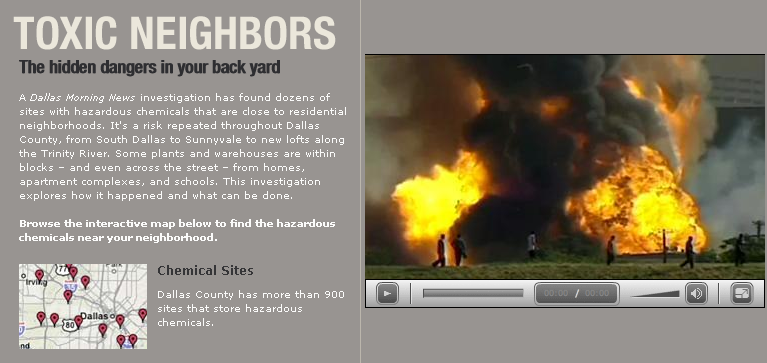 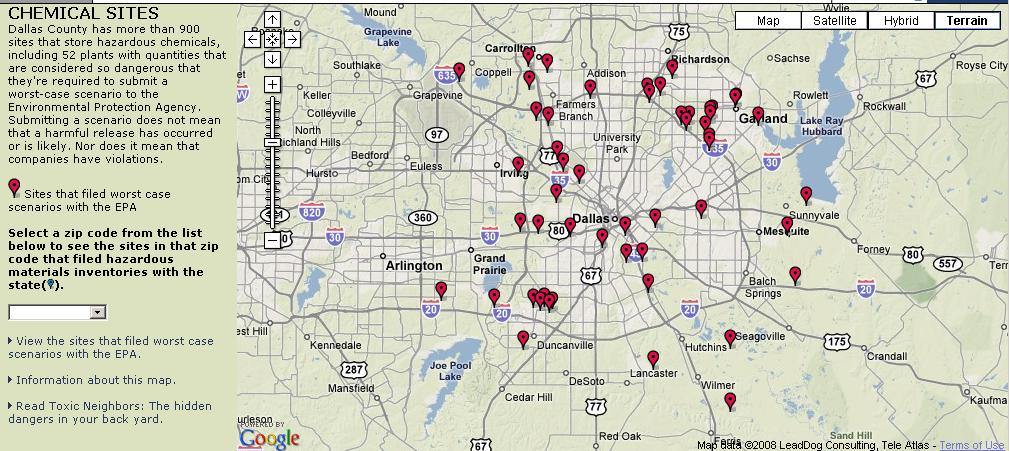 Source: EPA and state data on hazardous chemical locations
Findings:  Dallas County has 900+ sites that store hazardous chemicals
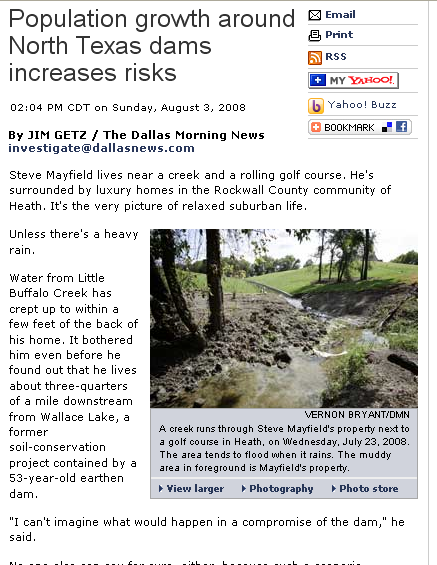 Source: Dam inspection data from Texas and federal government

Findings: Dam records had not been updated to account for population growth
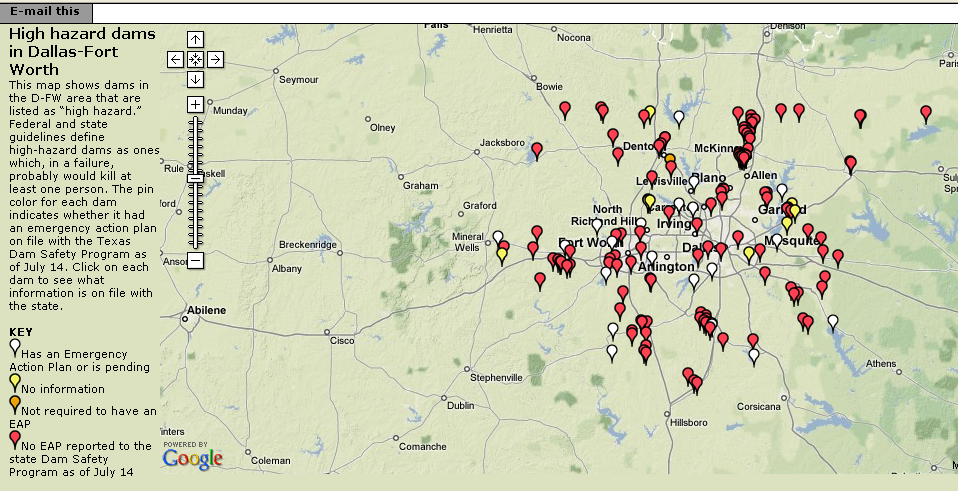 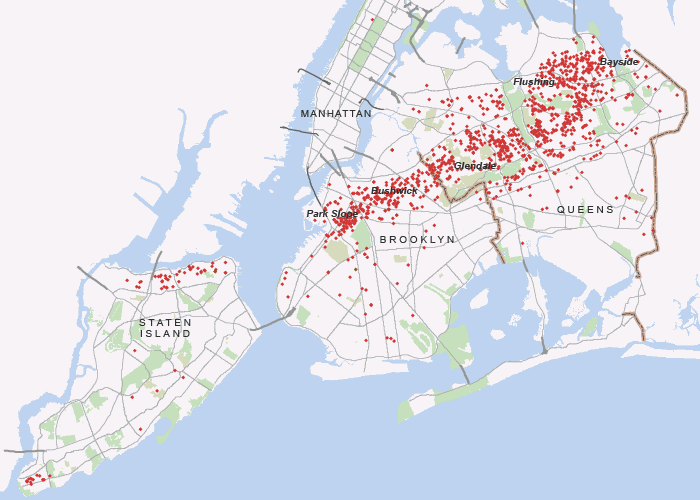 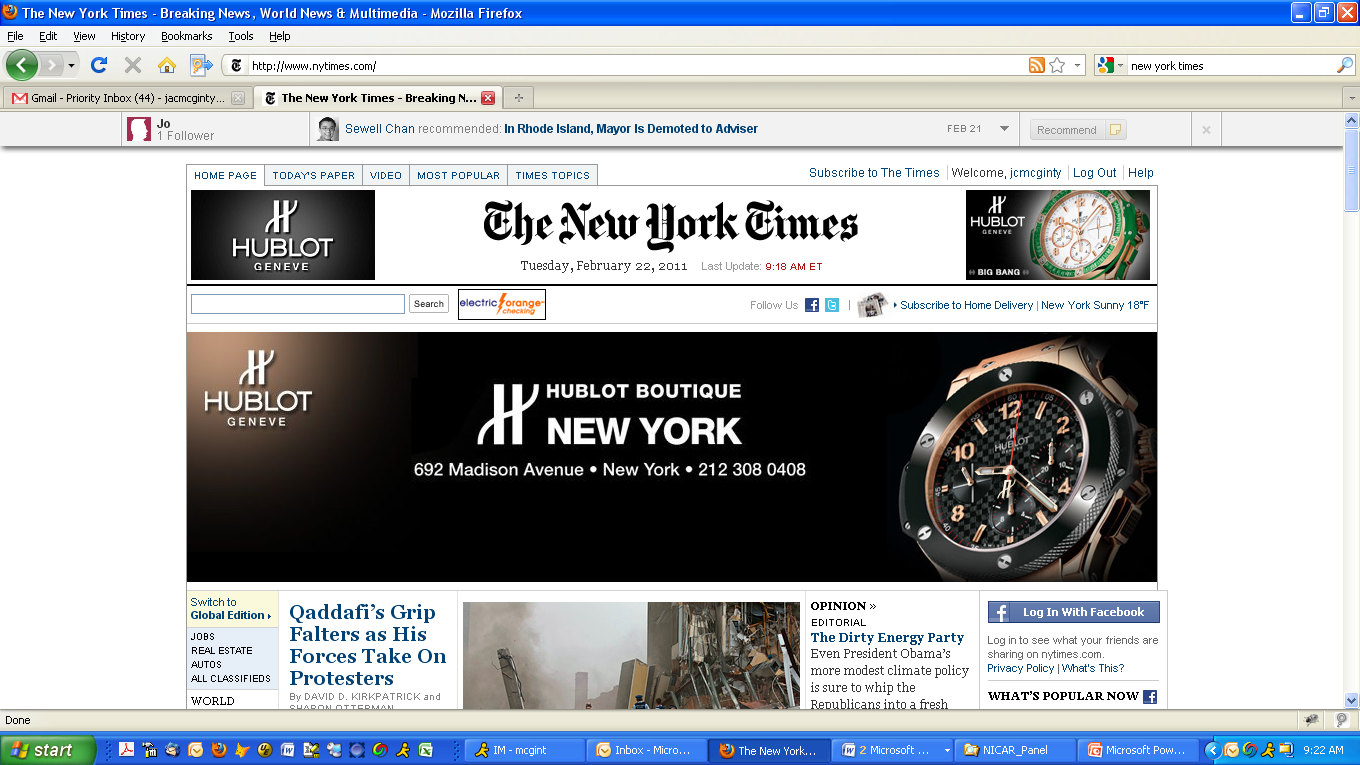 Source: 311 calls for downed trees

Findings: After a tornado swept across New York City, 311 calls for downed trees helps trace its path
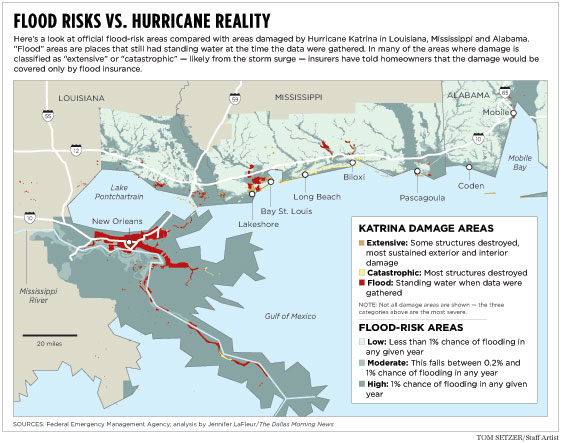 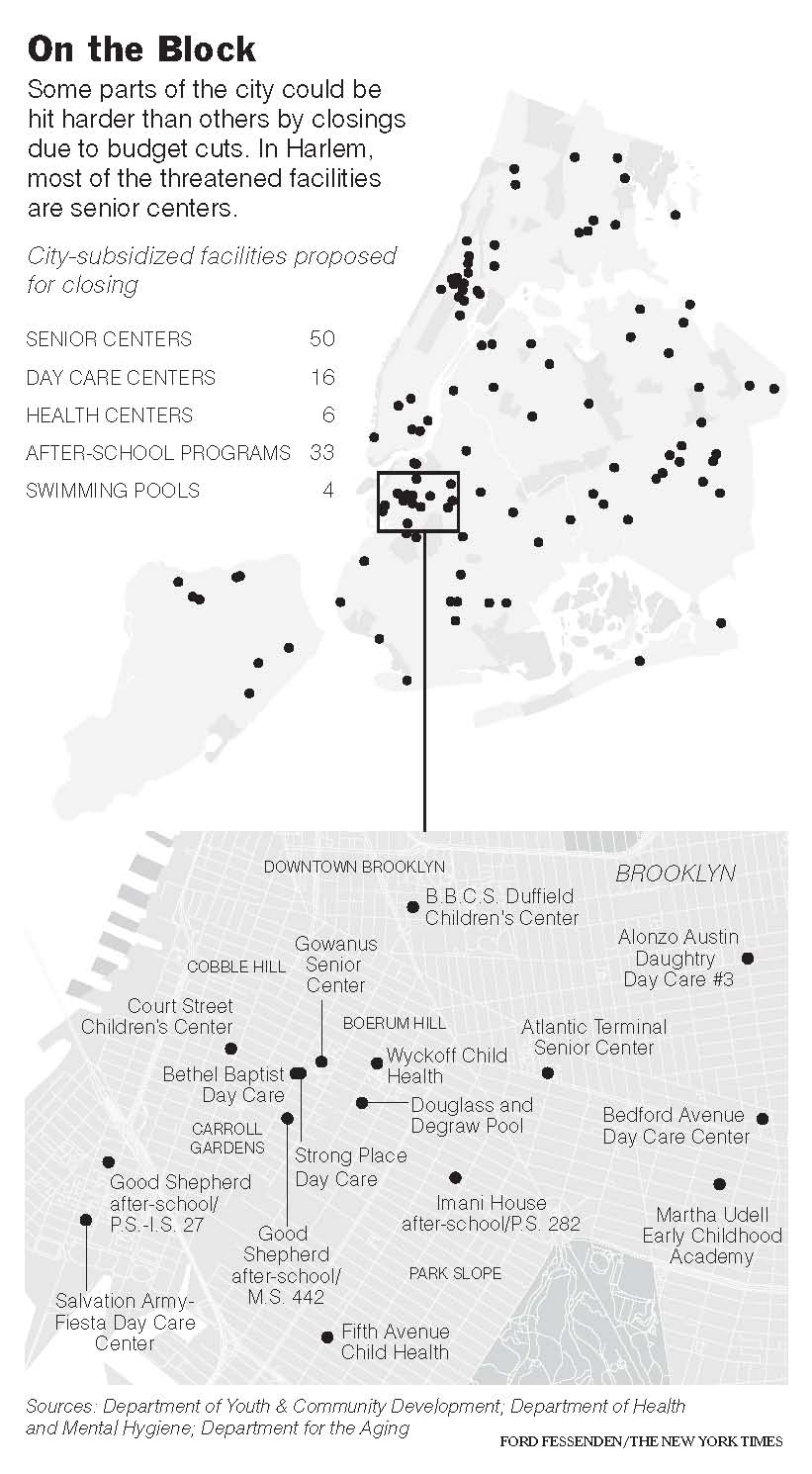 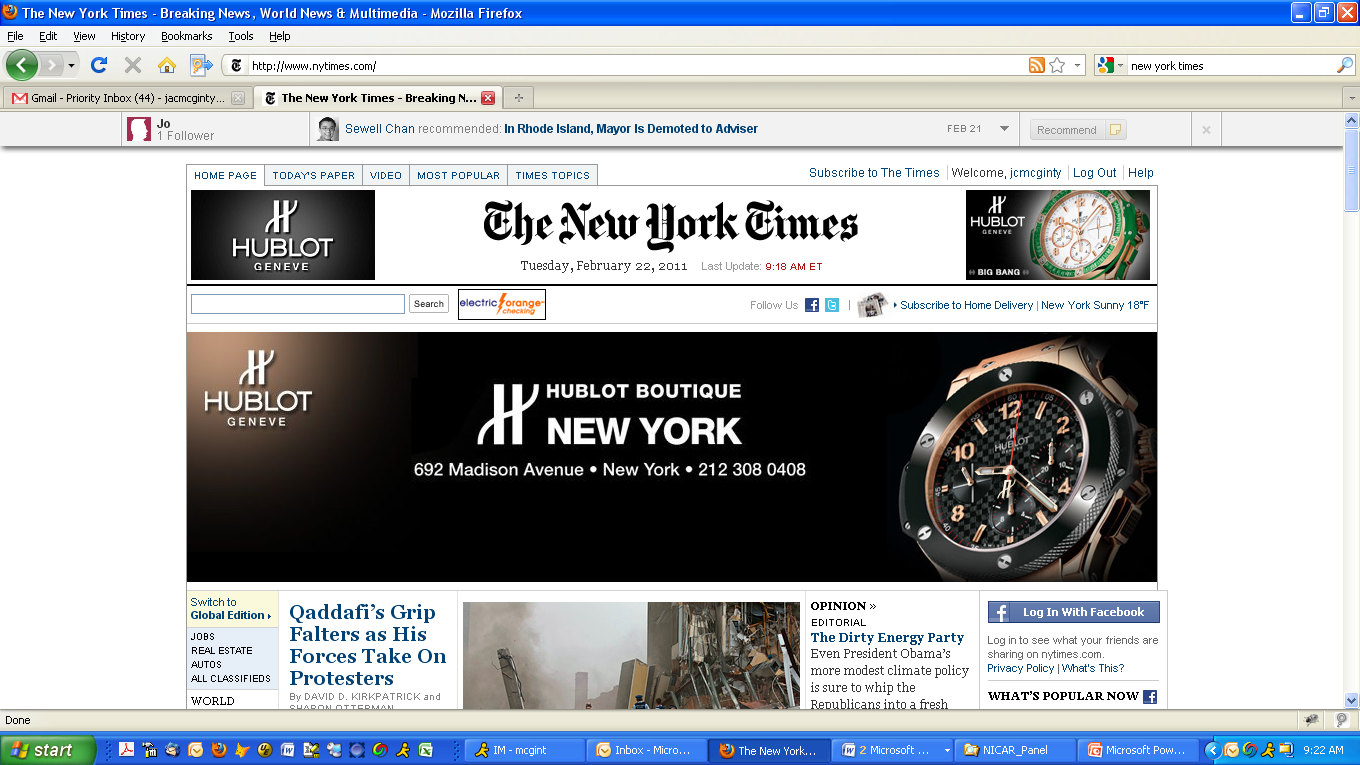 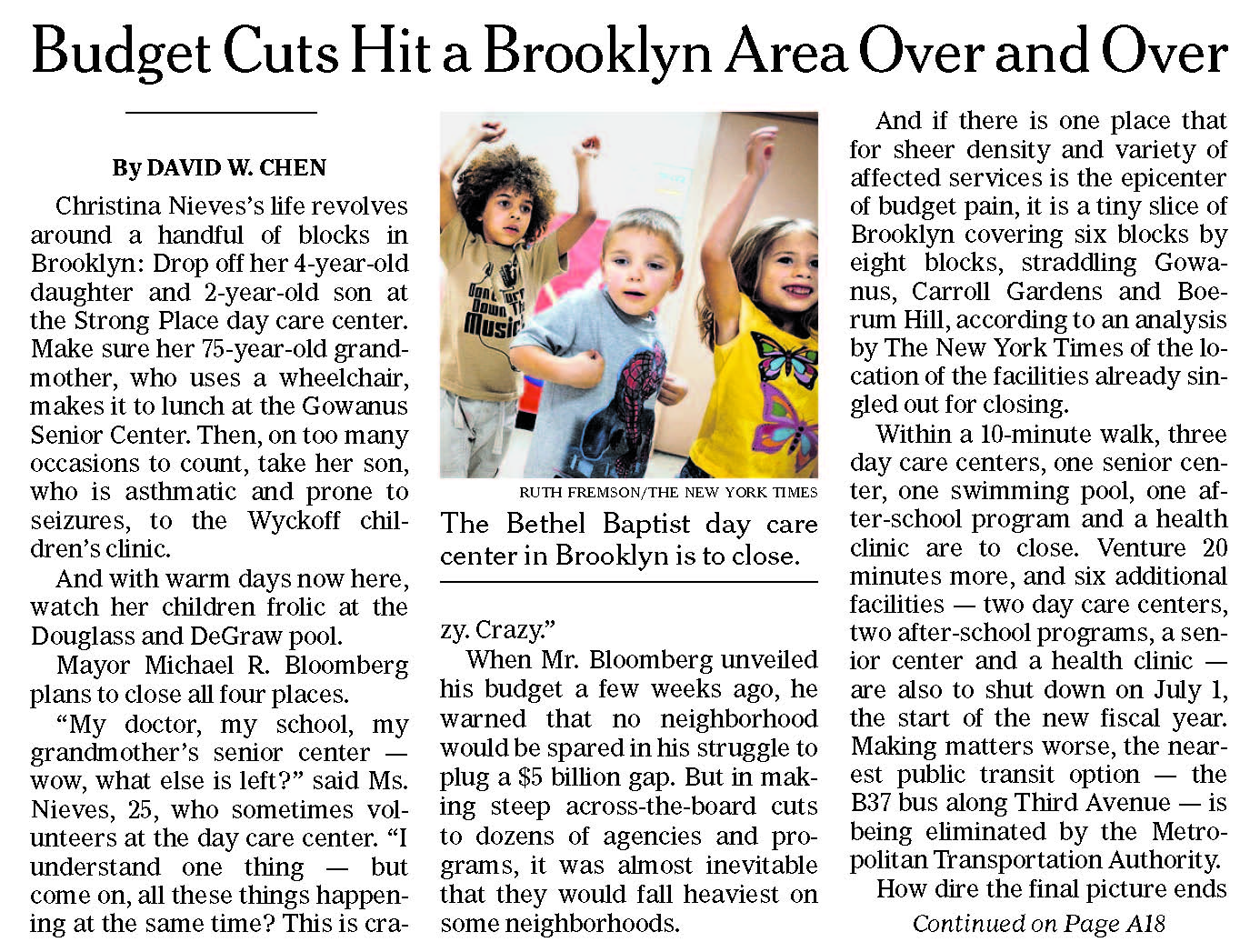 Source: City Budget

Findings: Some neighborhoods suffer more than others as mayor cuts budgets
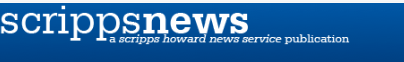 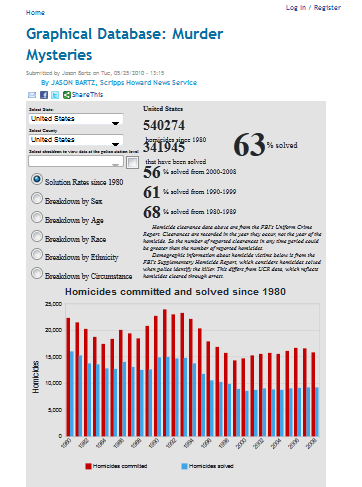 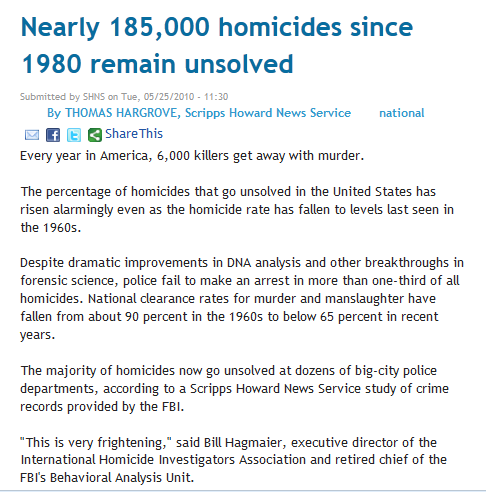 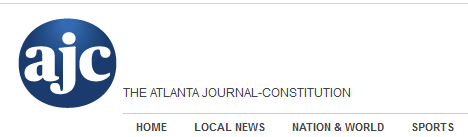 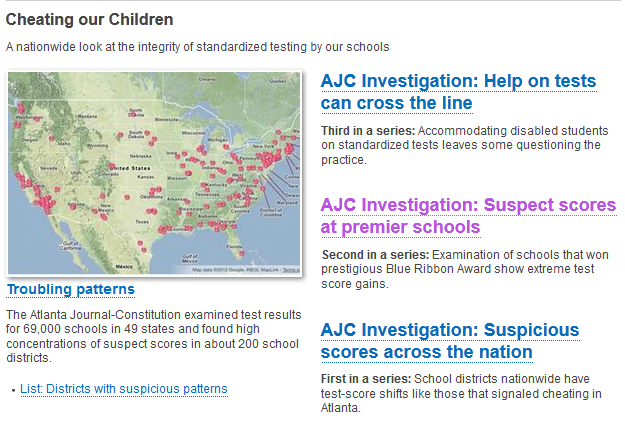 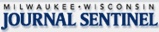 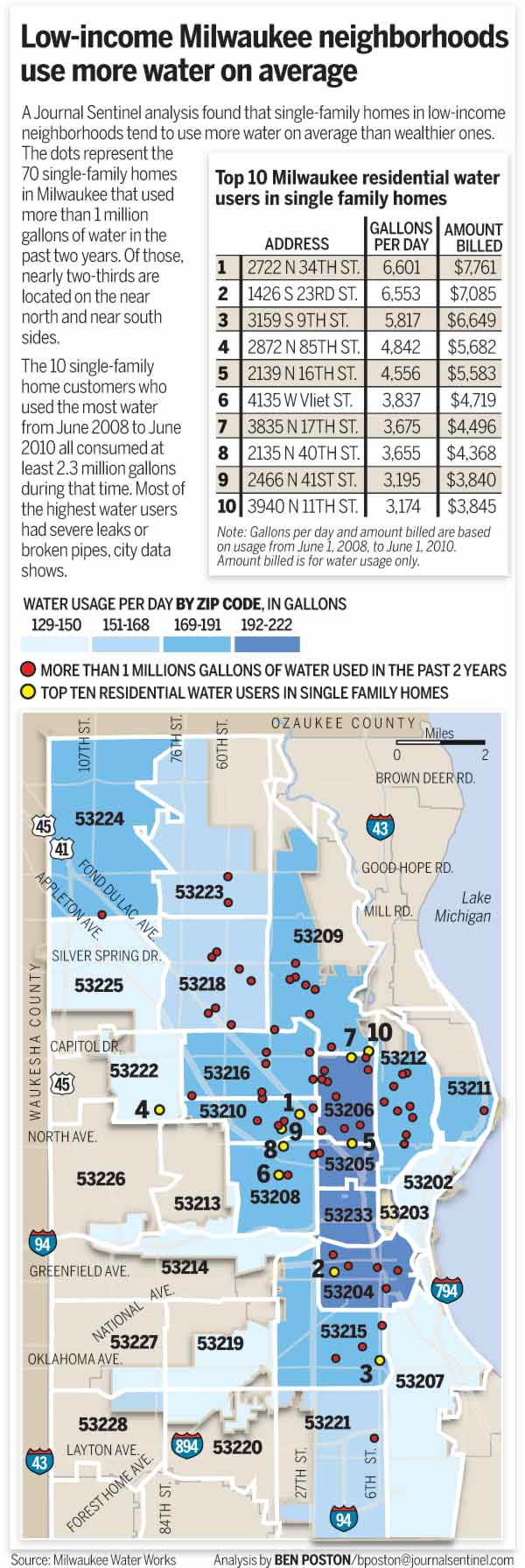 Disparities in water usage
“Water use highest in poor areas of the city”
Mapping and statistical analysis